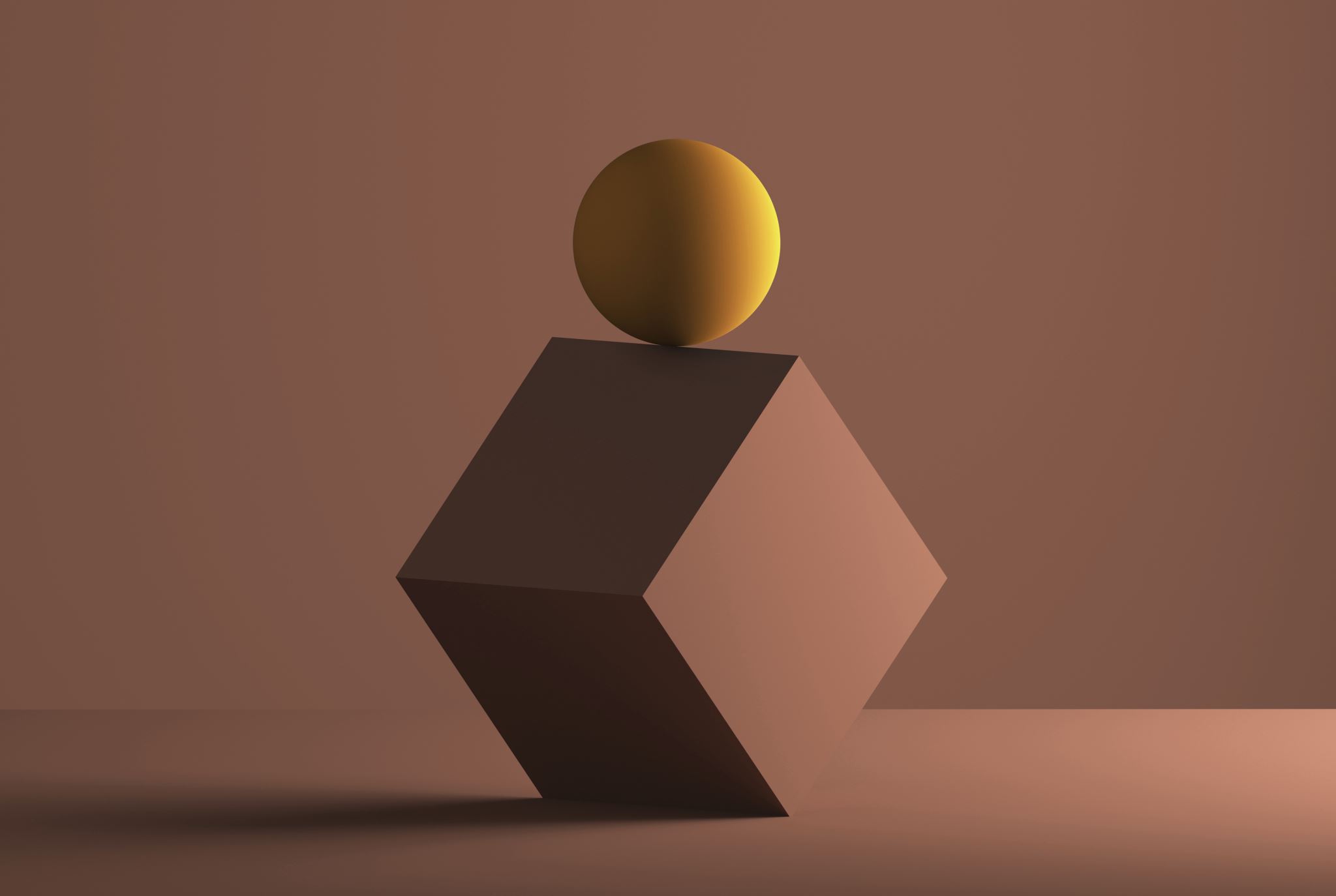 Stanje tehnike
Kako zagotoviti primerno stanje tehnike žičniških naprav zgrajenih pred uveljavitvijo Direktive 2000/9/EU Evropskega parlamenta in Sveta o žičniških napravah za prevoz oseb
Gorazd Bedrač
April 2020
Kaj je stanje tehnike
Evropska komisija
Stanje tehnike je stanje razvoja naprednih procesov, naprav ali načinov obratovanja, ki določa praktično primernost ukrepov za omejitev emisij v zrak, vodo in tla, za zagotavljanje varnosti naprav, za zagotavljanje okolju zdržnega odstranjevanj odpadkov ali za preprečevanje ali zmanjšanje učinkov na okolje s ciljem doseganja visokega nivoja varovanja okolja. Pri določanju stanja tehnike je treba zlasti upoštevati merila iz dodatka [ustrezen pravni standard].
Avstrija
Stanje tehnike je stanje razvoja naprednih procesov, naprav, gradbenih ali obratovalnih metod, ki temeljijo na ustreznih znanstvenih spoznanjih, katerih funkcionalnost je bila preizkušena in dokazana.
Inženirska zbornica Slovenije
Zadnje stanje gradbene tehnike je stanje, ki v danem trenutku, ko se izdeluje projektna dokumentacija ali izvaja gradnja, predstavlja doseženo stopnjo razvoja tehnične zmogljivosti gradbenih proizvodov, procesov in storitev, ki temeljijo na priznanih izsledkih znanosti, tehnike in izkušenj s področja graditve objektov, ob hkratnem upoštevanju razumnih stroškov.
Zgodovina zakonodaje
Zakoni in podzakonski akti
Zakon o žičnicah (Uradni list SRS št. 13-98/1967 z dne 6.4.1967)
Zakon o varnosti na žičnicah in vlečnicah (Uradni list SRS, št. 17/1981 z dne 6.6.1981)
Pravilnik o tehničnih normativih za osebne žičnice Uradni list SFRJ, (št. 29/1986, 37/1988, Uradni list RS, št. 1/1995 - Zakon o standardizaciji - ZSta, 59/1999 - Zakon o tehničnih zahtevah za proizvode in o ugotavljanju skladnosti - ZTZPUS, 57/2007)

Direktiva 2000/9/es Evropskega parlamenta in Sveta z dne 20. marca 2000 o žičniških napravah za prevoz oseb
Zakon o žičniških napravah za prevoz oseb (Uradni list RS, št. 126/03, 56/13 in 33/14)
Pravilnik o žičniških napravah za prevoz oseb 
Odredba o seznamu standardov, katerih uporaba ustvari domnevo o skladnosti žičniških naprav za prevoz oseb za nameravano uporabo (Uradni list RS, št. 63/12, 106/15 in 33/16)

Uredba (EU) 2016/424 Evropskega parlamenta in Sveta z dne 9. marca 2016 o žičniških napravah in razveljavitvi Direktive 2000/9/ES
Uveljavitev Uredbe - Zakon o spremembah in dopolnitvah Zakona o žičniških napravah za prevoz oseb, ki je v pripravi
Stanje tehnike
Stanje tehnike
Direktiva
Nima uvodnega pojasnila v zvezi s tem

Uredba
Uvodno pojasnilo 27
PRILOGA II
BISTVENE ZAHTEVE
2.4   Dimenzije
Žičniška naprava, podsistemi in vsi varnostni elementi naprave so dimenzionirani, načrtovani in zgrajeni tako, da z zadovoljivo stopnjo varnosti prenesejo vse obremenitve, ki so možne v predvidenih pogojih, vključno s tistimi, do katerih pride, ko naprava ne obratuje, in zlasti ob upoštevanju zunanjih vplivov, dinamičnih učinkov in pojavov preobremenjenosti ter priznanega najnovejšega tehničnega razvoja, zlasti glede izbire materialov. (angleško: acknowledged rules of the art; nemško:  Stand der Technik; francosko: les règles de l‘art)
Odredba o seznamu standardov, katerih uporaba ustvari domnevo o skladnosti žičniških naprav za prevoz oseb za nameravano uporabo (Ur.l. RS št 33/16)
5
Seznam standardovVrvi
6
7
Seznam standardov-
Varnostni priporočiliPožar
8
Zagotavljanje stanja tehnike
Italija 
Že pozna generalne revizije, ki so predpisane za vlečnice 20 let, za ostale naprave 30 let.

Avstrija
Generalna revizija je uzakonjena, pravilnik je v pripravi
Izvajala se bo na vsakih 40 let, vključevala bo tudi zahteve v zvezi s stanjem tehnike. Do neke mere se bodo pri reviziji uporabljali stari standardi, ker se pri konstruiranju takratnih naprav niso upoštevali vsi povzročitelji nevarnosti.
Generalna revizija se bo nanašala tudi na infrastrukturo, pri čemer bo potrebno upoštevati protipožarne zahteve, nevarnost pred plazovi, zahteve za elektrotehnične naprave…
Zagotavljanje stanja tehnike
Švicarski model
Sodelovali:
Pristojni upravni organ (Das Eidgenössische Departement für Umwelt, Verkehr, Energie und Kommunikation (UVEK)
Združenje žičničarjev (Seilbahnen Schweiz – SBS)
Pregledniki 
Inšpektorji (BAV – Bundesamt für Verkehr)
Zavarovalnica - SUVA
Kaj storiti?
Da nam ne bi drugi nalagali, kaj je potrebno storiti, predlagam:

Pripraviti analizo stanja naprav po vzoru Švice
Mentorji pripravijo primerjalne tabele: stanje pred uveljavitvijo Direktive 2000/9/EU (PTNOŽ)      sedanje stanje (SIST EN)
Na naslednjem seminarju za VO predstavijo kako se lotiti zadeve
Doseči konsenz z vsemi vpletenimi na predlog GIZ:
pristojno ministrstvo
inšpektorji
pregledniki
Stanje pred uveljavitvijo Direktive 2000/9/EUPravilnik o tehničnih normativih za osebne žičnice – PTNOŽ (Uradni list SFRJ, št. 29/1986, 37/1988, Uradni list RS, št. 1/1995 - ZSta, 59/1999 - ZTZPUS, 57/2007)
Zaključki!?


Hvala za pozornost